Att tävla en del av golfenTävlingstrappa och tävlingskalender
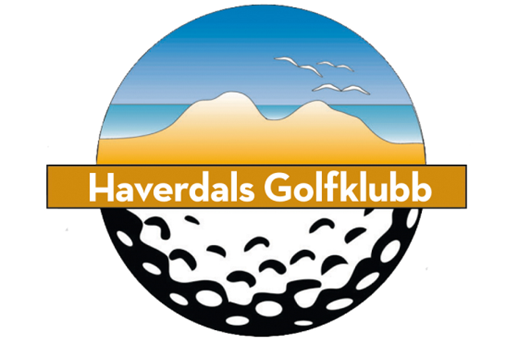 Glädje, gemenskap, utveckling
Sätta upp mål
Underlätta planering

Förståelse 
Hur hänger nivåer och tävlingar ihop?
Netto, brutto och ranking
Visa möjligheter

Mer information och detaljer finns länkat från klubbens och SGF hemsidor till respektive tävling
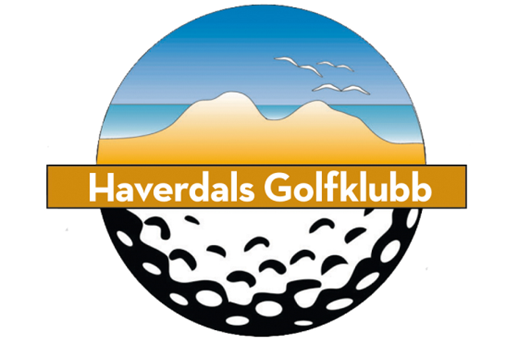 Haverdals Tävlingstrappa för juniorer
Grön nivå
Här börjar man med att lära sig att tävla. Första juniortävlingarna spelas som matcher både i lag med någon äldre junior och som singelmatcher internt på klubben. Sedan fortsätter man på Hallandstouren i rookieklassen där man upp till 13 år spelar tävling utan att resultatet registreras. När man fyllt 13 år spelas nettotävlingar på Hallandstouren på olika banor i Halland. Puma Sportringen på Halmstad GK och Ringenäs juniortour är lokala tävlingar som lämpar sig för alla nivåer och som är klassindelad efter hcp.
Blå nivå
På denna nivån inleds bruttotävlandet dvs utan hcp. Teen Cup är en åldersindelad tävling i cupformat där man kvalificerar sig på klubbnivå därefter region osv. Bra placering i en deltävling på Svenska Juniortouren div 3 kan ge startbiljett på nästa nivå.
Röd nivå
Tävlingar på mer avancerad nivå och ökad konkurrens. Här fortsätter bruttotävlingar och kvalificering till tävlingar bygger mer på SGF rankingpoäng än på handicap.
Tävlingsinformation/ Instruktioner
Anmälan tävling
Anmälningar till tävlingar sker alltid från Min Golf genom egen försorg. Tider för sista anmälan återfinns i Min golf under respektive tävling. Undantaget är Haverdal Junior matchplay cup och Halland junior cup där anmälan sker i appen laget.se efter kallelser från våra tränare. Vid spel på Svenska Juniortouren(div 1-3, Elit) betalas en touravgift för innevarande år, även denna betalas via Min Golf.

Ersättningar
Den enskilde erlägger tävlingsavgift i samband med anmälan. Tävlingsavgifter på juniortävlingar återbetalas av klubben (gäller ej touravgift). 
Haverdals golfklubb ersätter tränande juniorer för utlägg vid juniortävlingar (undantaget Haverdal Junior matchplay cup) enligt nedan:
	- för en lunch på tävlingsdagar
	- resor, som milersättning för tävlingar utanför Halland (18 kr/mil) för körande.
	- boende natten före tävling alternativt natten efter tävlingsdag med högst 600 kr/natt utanför Halland. 
Utlägg i samband med inspel för tävling ersätts ej. Alla utlägg skall styrkas med kvitto och lämnas in till klubbens kansli tillsammans med ifylld blankett ”Ersättning för utlägg vid juniortävlingar” . Inlämning sker helst löpande över året dock senast den 15 oktober.
Bra att tänka på inför tävling
Nedan följer en checklista  för tävlingar, anpassa utrustning efter gällande förutsättningar på tävlingsdagen ex kläder efter väder. På de flesta klubbar finns kiosk och/eller restaurang med ibland begränsat utbud för juniorernas behov. Kontrollera på klubbarnas hemsida vilka förutsättningar som erbjuds.
Utrustning
klubbor
bag
golfvagn
bollar, bra att ha några extra
Golfhandske
Skor, torra fötter ger uthållighet
mössa, vantar, keps
solskydd
extra kläder att ta på vid kallt väder
regnkläder vid behov
Mat
nötter, frukt, macka
dricka, vatten, (mycket dricka om det är varmt kompletterat med saltintag)
Tävlingsförberedelser efter ankomst till klubben
	Kom i god tid före start i synnerhet vid shot-gun start (gemensam) då det är många som ska värma upp samtidigt.
	Kontrollera om det finns toaletter ute på banan.
	Hämta scorekort och aktuella tävlingsbestämmelser i tävlingskansliet
	Banguide erbjuds ofta  men ibland kostar de ca 30 kr
	Uppvärmning,  få igång kroppen, puttning, chippning och övriga slag. Bollar på rangen upp till 40 kr.
	Var på plats vid starttee senast 5 min före starttid.
Tips att tänka på vid inspel för tävling
Ha med banguide och analysera dagens vindriktning och rita ut på översiktskarta i banguiden. Bra att ha när man blir osäker på vindriktning inne i skogspartier på ett hål.
Analysera förutsättning på hålet inför varje utslag. Vilken sida är bäst/sämst att missa på? Vad är bäst att ligga inför nästa slag utan att ta för stora risker? Behöver jag slå långt för att undvika hinder eller ska jag slå ett kortare utslag för att undvika trubbel? 
Hur ser greenområdet ut på varje hål? Finns alltid någon/några platser som ger svåra närspelsslag tex tjock ruff och nedförslägen är bra att undvika. 
Fundera var flaggan kan komma att stå på tävling. Svåra platser och lätta. Testa att putta från olika platser på green för att se om vissa puttar blir mycket svårare ifall man placerar sig fel på green i förhållande till flaggan. 
Spela INTE bollen i hål hela rundan utan kanske bara på några enstaka hål. Det är på tävling scoren ska räknas och inspel är till för att lära sig banan så bra som möjligt. Därav kan det vara bra att slå flera slag i vissa situationer och testa slag runt om greenområden för att skapa sig en bra bild av banan. 
Diskutera med dina kompisar efter rundan vad alla har kommit fram till och ta lärdomar av varandra. Strategin behöver inte vara exakt likadan för alla eftersom vi har olika styrkor/svagheter i spelet. Grundanalysen av banan bör dock bli densamma.